CryptographyCS 555
Topic 7: Pseudorandom Functions and CPA-Security
1
Homework 1 Released
Due in class on Friday, February 3rd (2 weeks)

Solutions should be typeset (preferably in Latex)

You may collaborate with classmates, but you must write up your own solution and you must understand this solution

One question covers PRFs which we will cover early next week.

Clarification questions: spring-2017-cs-55500-wng@lists.purdue.edu
2
Recap
Pseudorandom Generators G(s)
Chosen Plaintext Attacks/CPA-Security
Build CPA-secure encryption scheme

Today’s Goal: Construct encryption scheme with CPA-security
Recall: CPA-Security for single encryptions implies CPA-Security for multiple encryptions.
3
CPA-Security (Single Message)
m0,m1
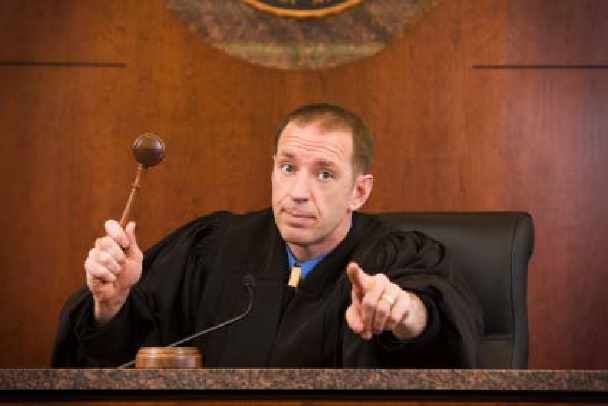 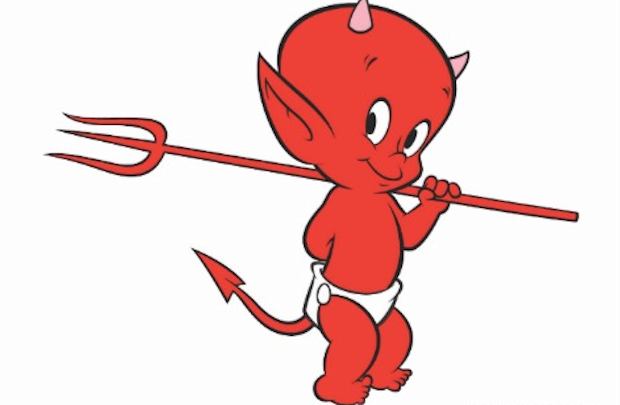 c = EncK(mb)
m2
c2 = EncK(m2)
m3
c3 = EncK(m3)
…
b’
Random bit b
K = Gen(.)
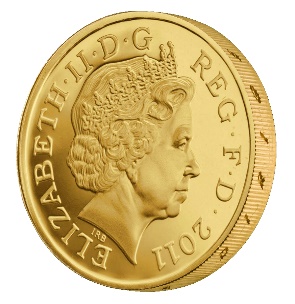 4
Pseudorandom Function (PRF)
5
PRF vs. PRG
Pseudorandom Generator G is not a keyed function

PRG Security Model: Attacker sees only output G(r)
Attacker who sees r can easily distinguish G(r) from random
PRF Security Model: Attacker sees both inputs and outputs (ri,Fk(ri))
In fact, attacker can select inputs ri
Attacker Goal: distinguish F from a truly random function
6
Truly Random Function
7
Truly Random Function
8
Oracle Notation
We use Af(.) to denote an algorithm A with oracle access to a function f. 
A may adaptively query f(.) on multiple different inputs x1,x2,… and A receives the answers f(x1),f(x2),…
However, A can only use f(.) as a blackbox (no peaking at the source code in the box)
9
PRF Security
10
PRF-Security as a Game
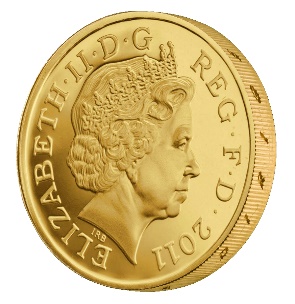 m1
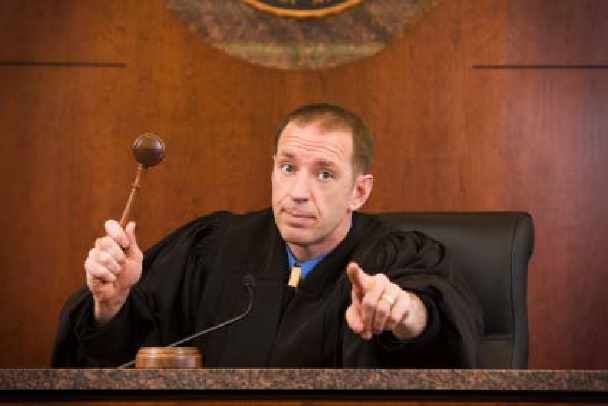 r1
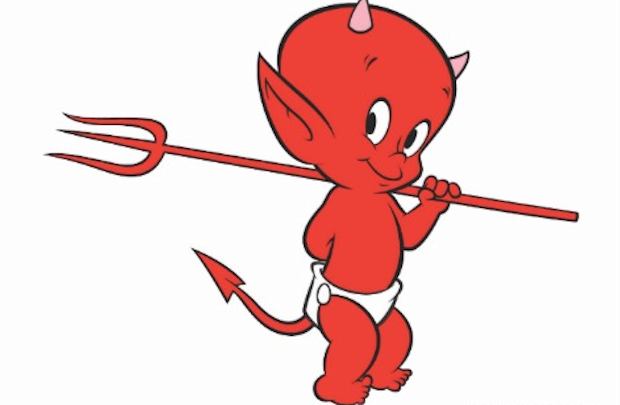 m2
r2
m3
r3
…
b’
Random bit b
K = Gen(.)
Truly random func R
ri = FK(mi)    if b=1
       R(mi)    o.w
11
CPA-Secure Encryption
How to begin proof?
12
Breaking CPA-Security (Single Message)
m0,m1
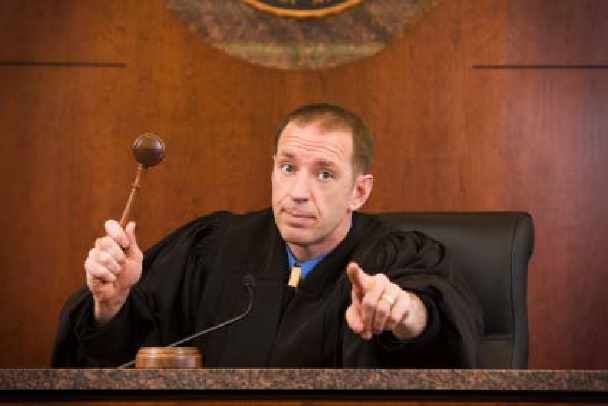 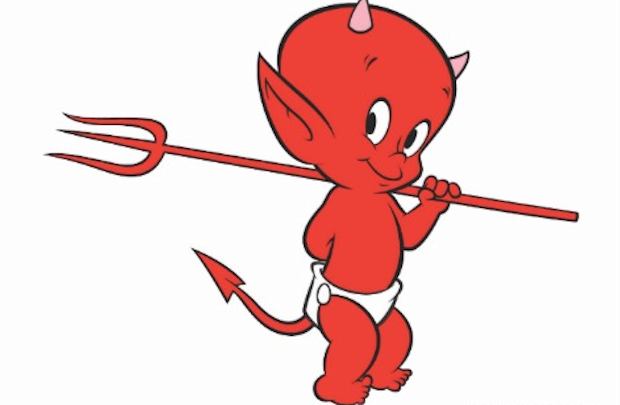 m2
m3
…
b’
Random bit b
K = Gen(.)
13
Security Reduction
14
Security Reduction
15
Security Reduction
16
Finishing Up
17
Finishing Up
18
Conclusion
PRF Security
19
Are PRFs or PRGs more Powerful?
20
Construct PRF from PRG
Theorem: If G is a PRG then Fk is a PRF
21
Next Class
Read Katz and Lindell 3.6.2-3.6.7
Modes of Operation
Stream-Cipher/Block-Cipher
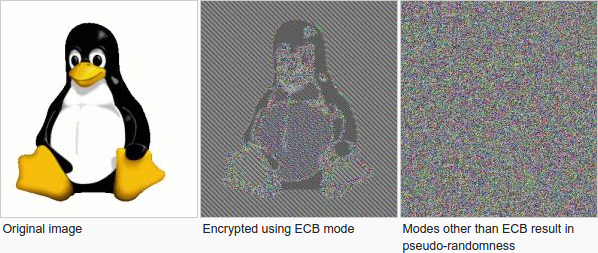 22